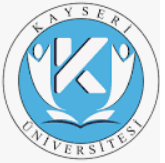 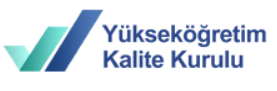 KURUMSAL DIŞ DEĞERLENDİRME 
    BİLGİLENDİRME TOPLANTISI
KAYSERİ 
25 Şubat 2021
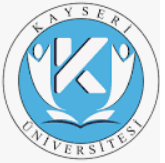 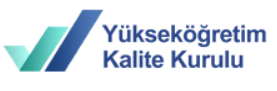 KURUMSAL DIŞ DEĞERLENDİRME
Bir yükseköğretim kurumunun eğitim-öğretim, araştırma ve toplumsal katkı faaliyetleri ile idarî hizmetlerinin kalitesinin beş yılda en az bir defa olmak üzere Yükseköğretim Kalite Kurulu tarafından periyodik olarak değerlendirildiği süreçtir.
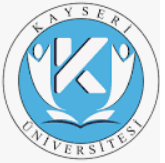 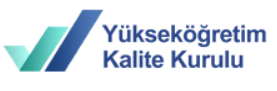 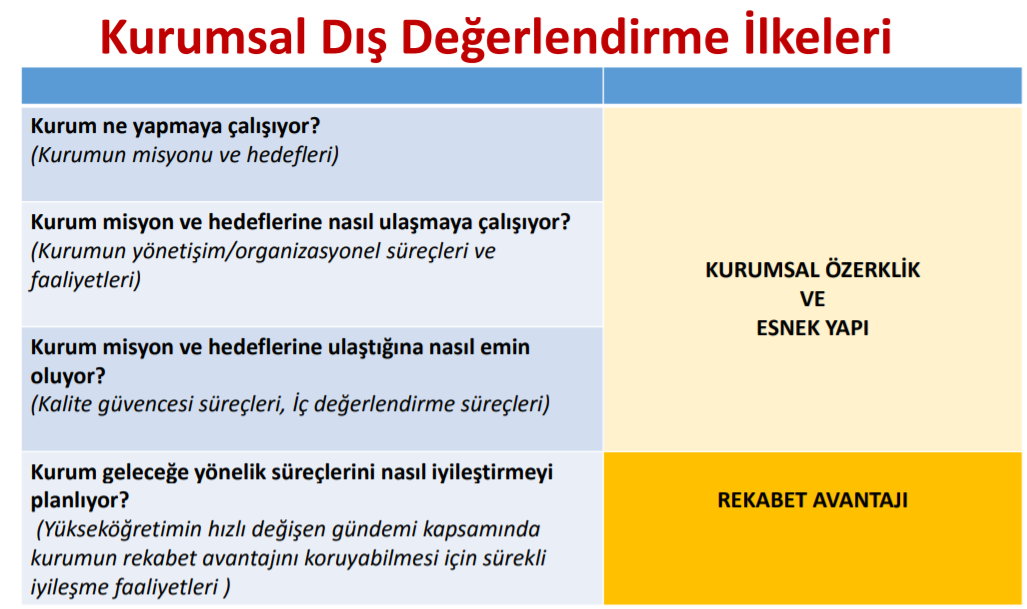 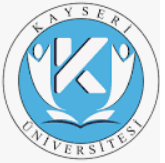 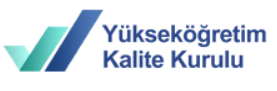 KURUMSAL DIŞ DEĞERLENDİRME
Kurum İç Değerlendirme Raporu (2020 KİDR)
2020 Yılı Uzaktan Eğitimde Kalite Güvencesi Raporu
Kurum İç Değerlendirme Raporu (2019 KİDR)
Kurum İç Değerlendirme Raporu (2018 KİDR)
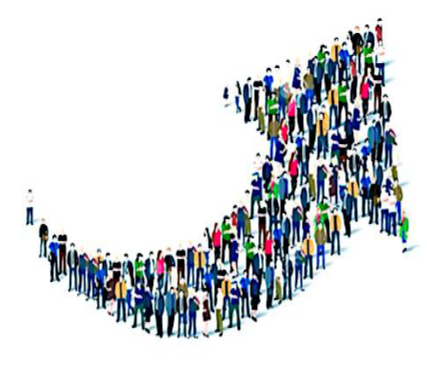 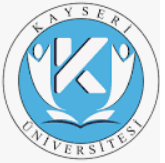 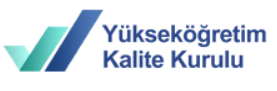 2020 YILI KİDR HAZIRLIK SÜRECİ
KASGEM birimlerden gelen raporları (BİDR) temel alarak üniversitemiz KİDR’sini hazırlayacak ve Kalite Komisyonu onayına sunacaktır. 
Komisyon tarafından onaylanan KİDR, Üniversitemiz Senatosu’nun onayına sunulacaktır. Senatoda kabul edilen KAYÜ 2020 KİDR, YÖKAK Kalite Güvencesi Yönetim Bilgi Sistemine (KGYBS) yüklenecektir.
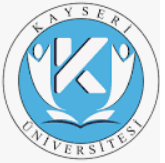 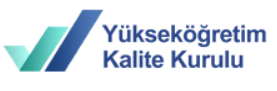 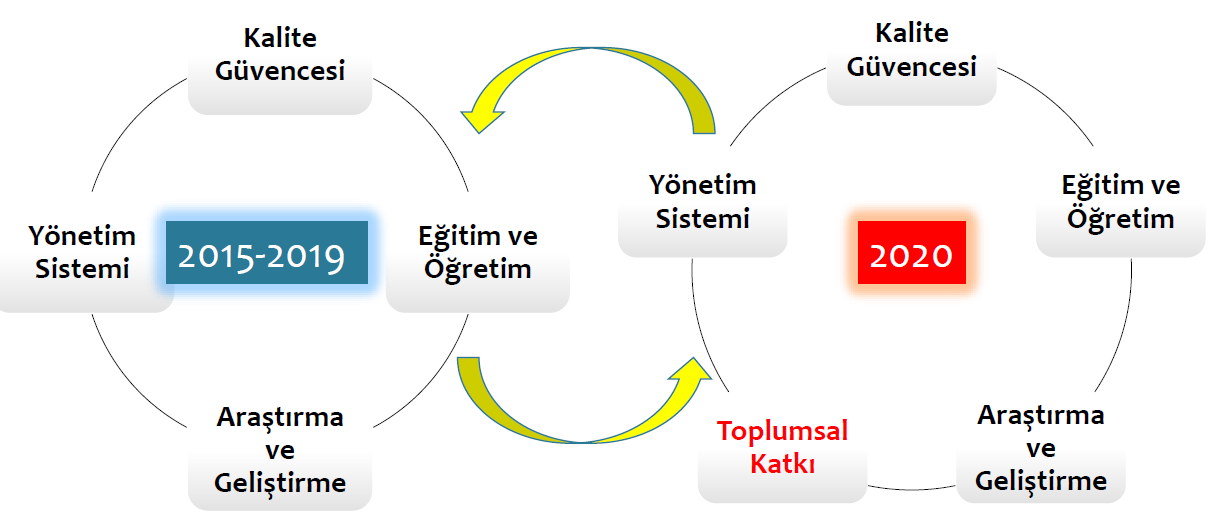 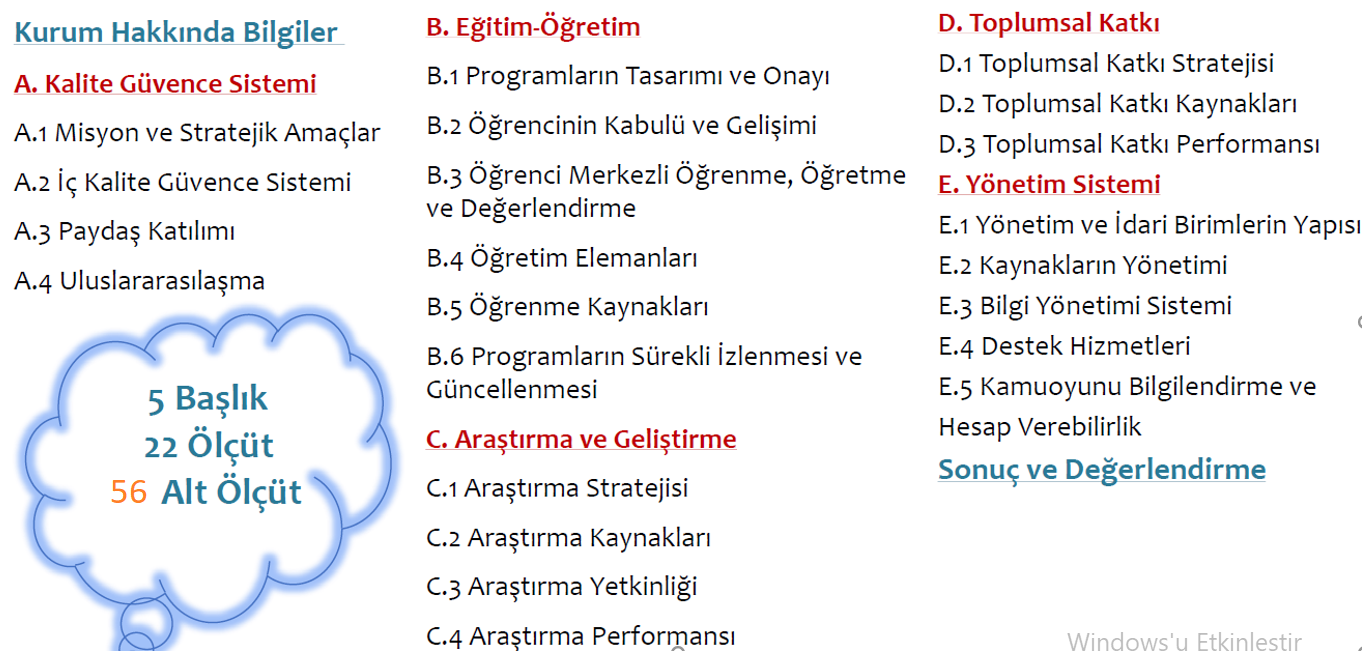 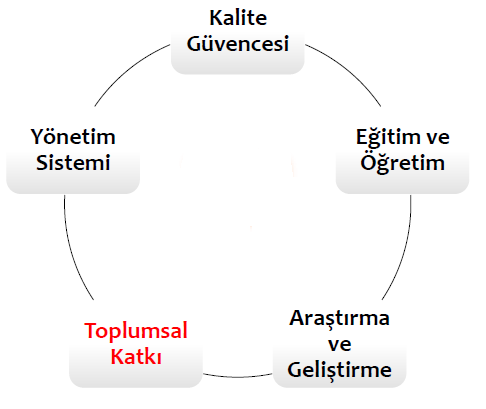 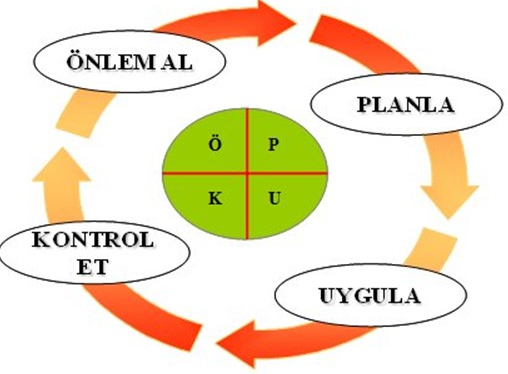 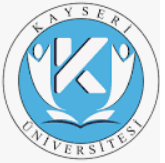 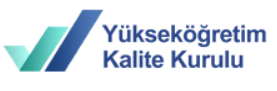 2020 YILI KİDR HAZIRLIK SÜRECİ
BİRİM WEB SİTELERİNİN GÜNCELLENMESİ                  10 Mart 2021

BİDR HAZIRLIK SÜRECİ                  01 Mart                     15 Mart 2021

KİDR’NİN HAZIRLANMASI ve YÖKAK KGYBS’ye YÜKLENMESİ              15 Nisan

DIŞ DEĞERLENDİRME SÜRECİNİN BAŞLAMASI
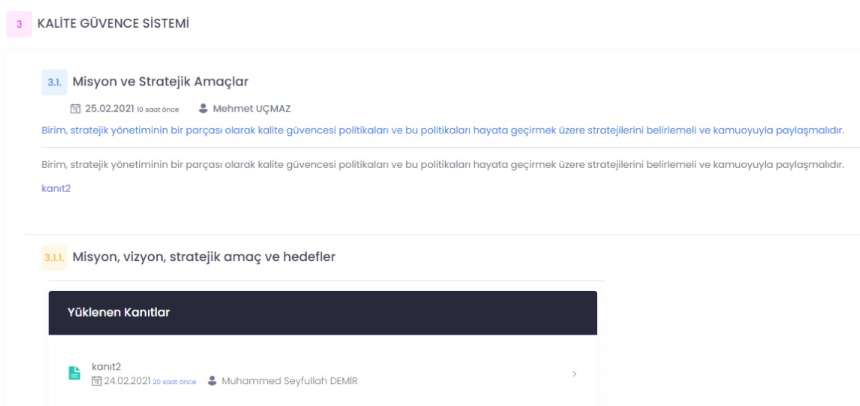 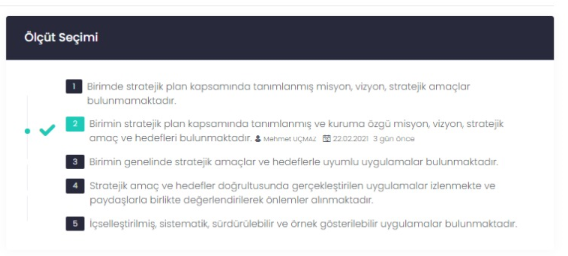 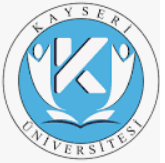 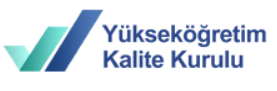 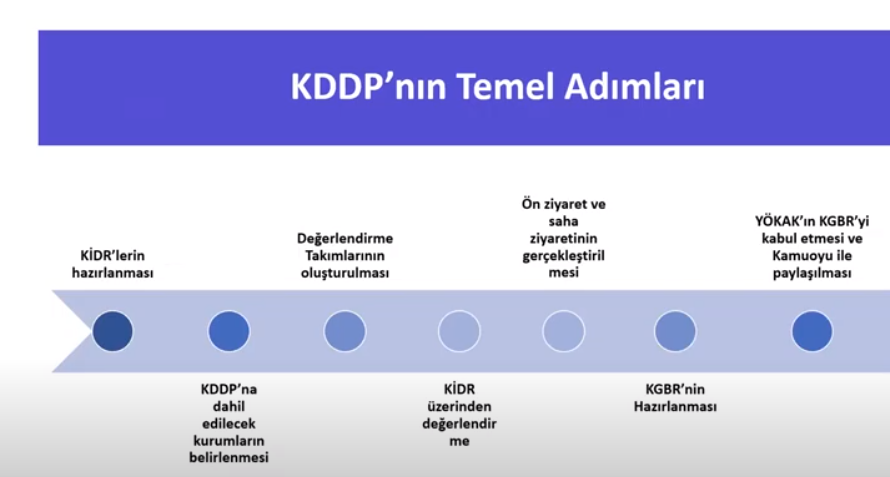 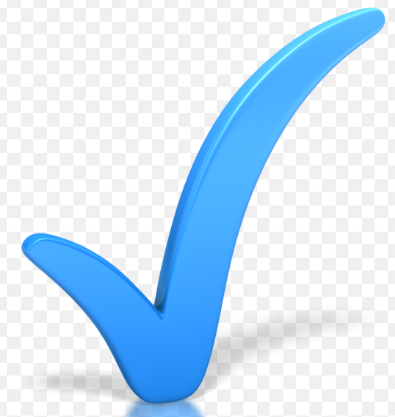 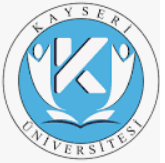 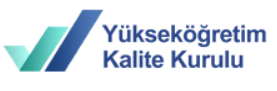 DEĞERLENDİRME SÜRECİ
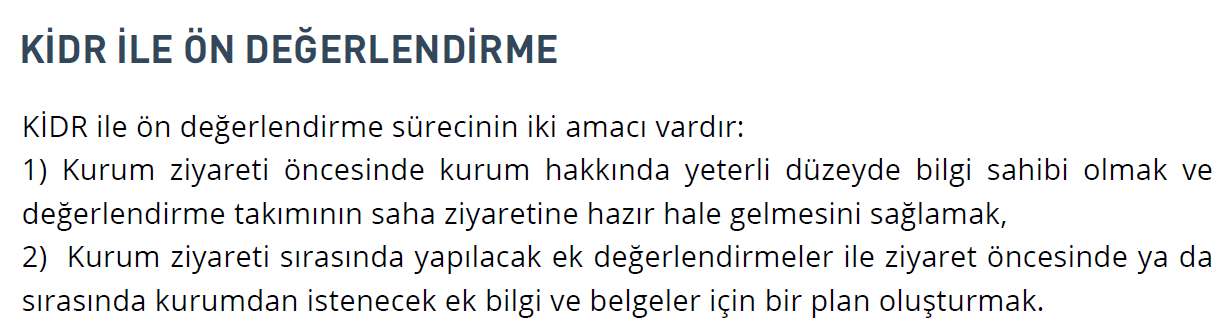 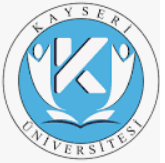 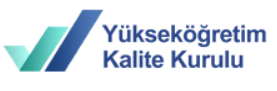 DEĞERLENDİRME SÜRECİ
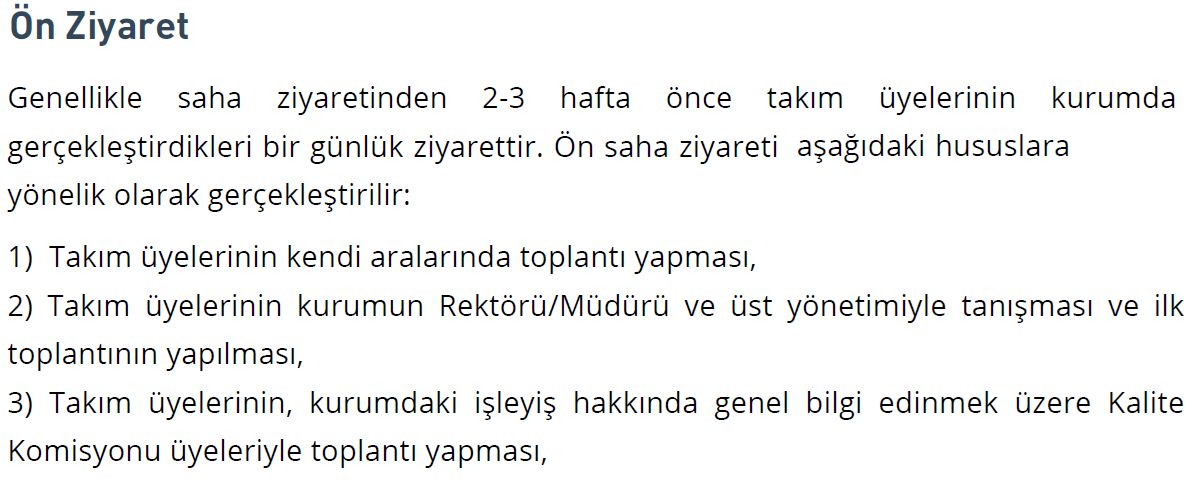 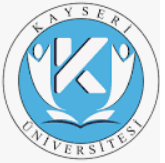 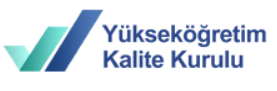 DEĞERLENDİRME SÜRECİ
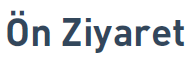 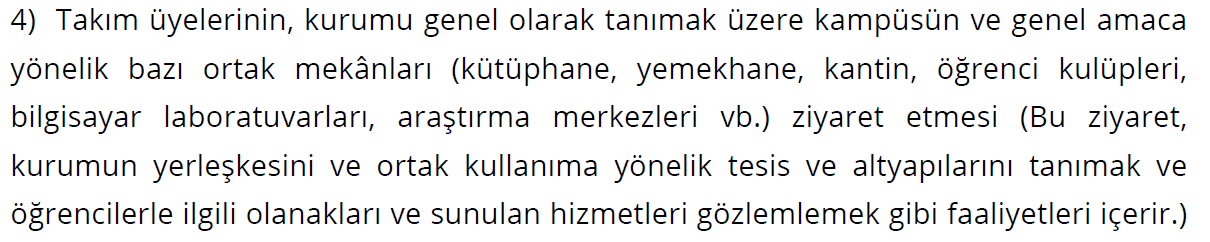 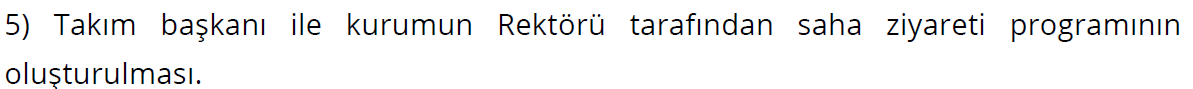 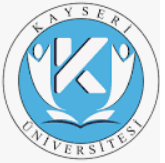 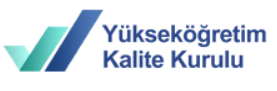 DEĞERLENDİRME SÜRECİ
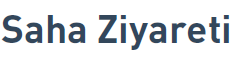 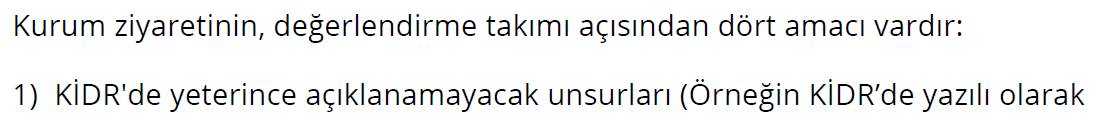 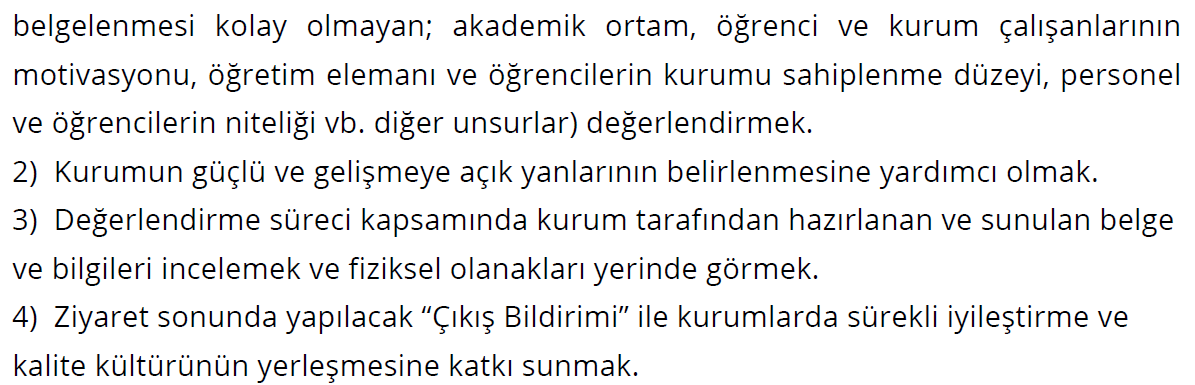 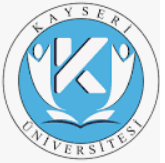 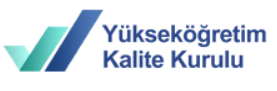 2020 Yılı Karma Ziyaret Programı
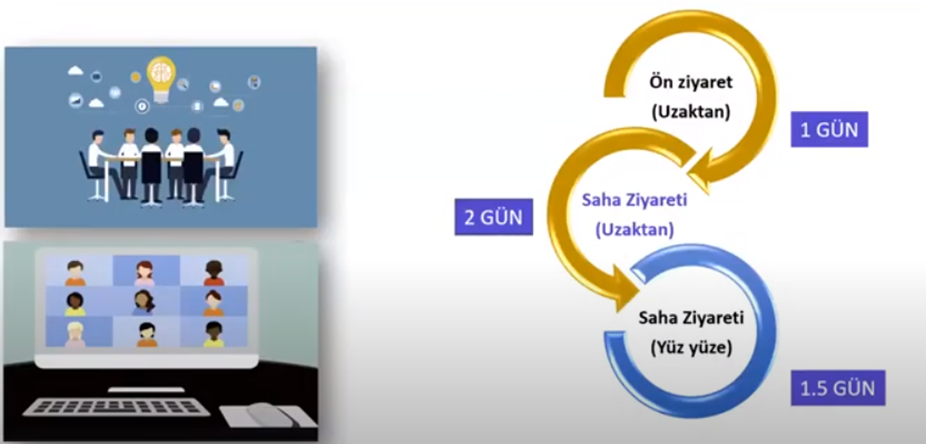 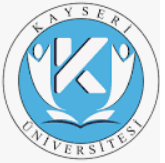 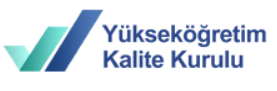 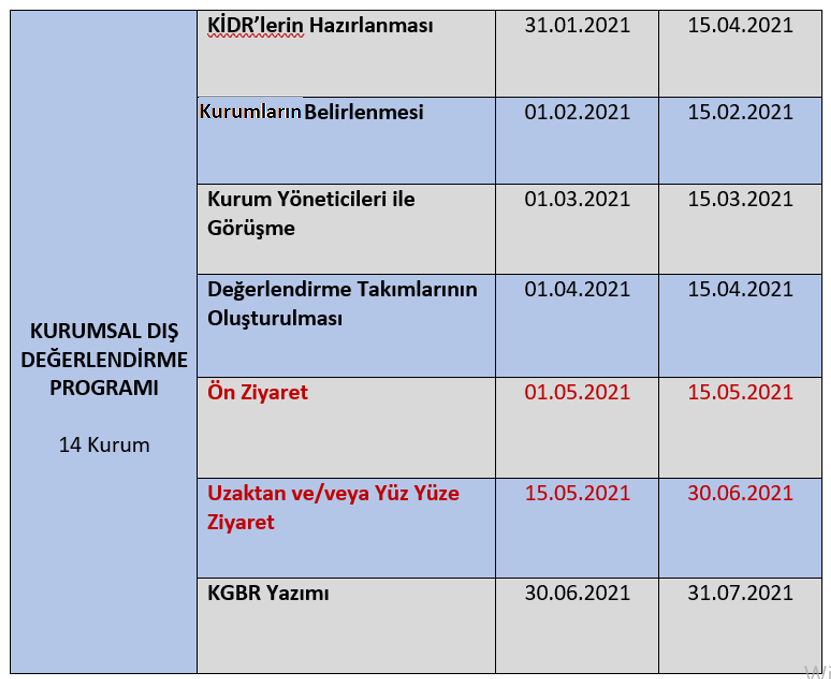 2021 YILI TAKVİM
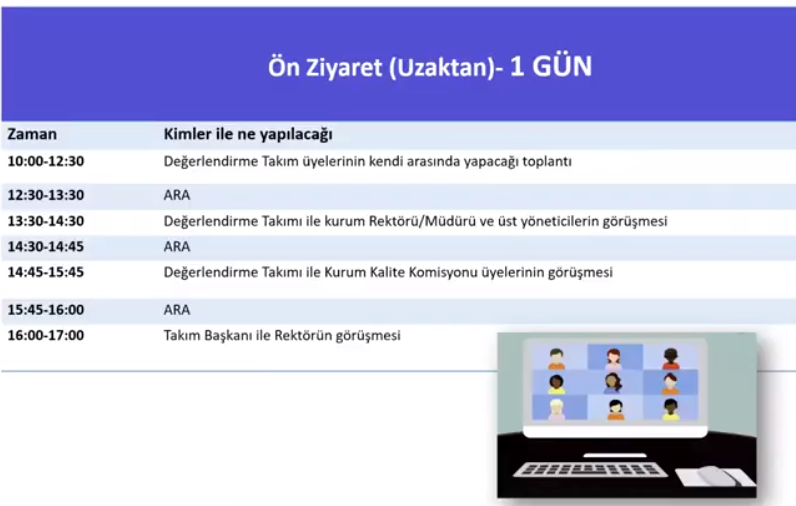 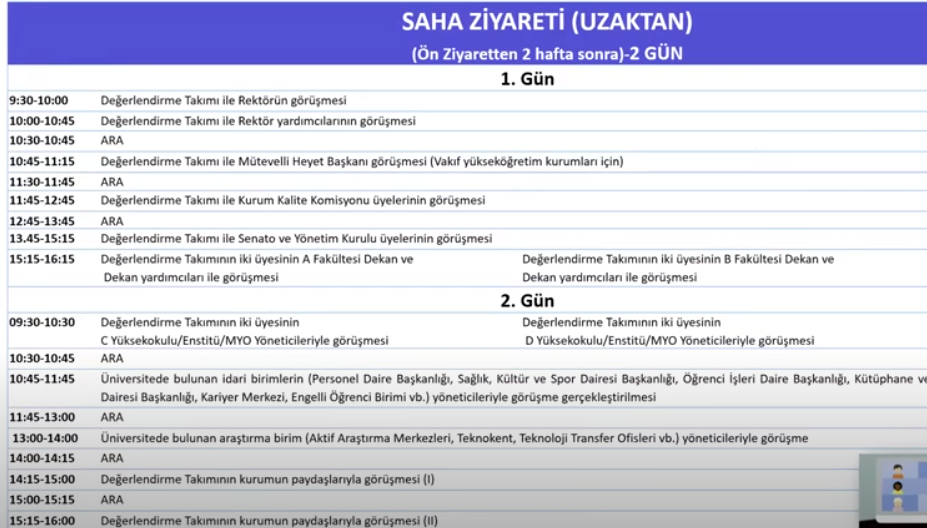 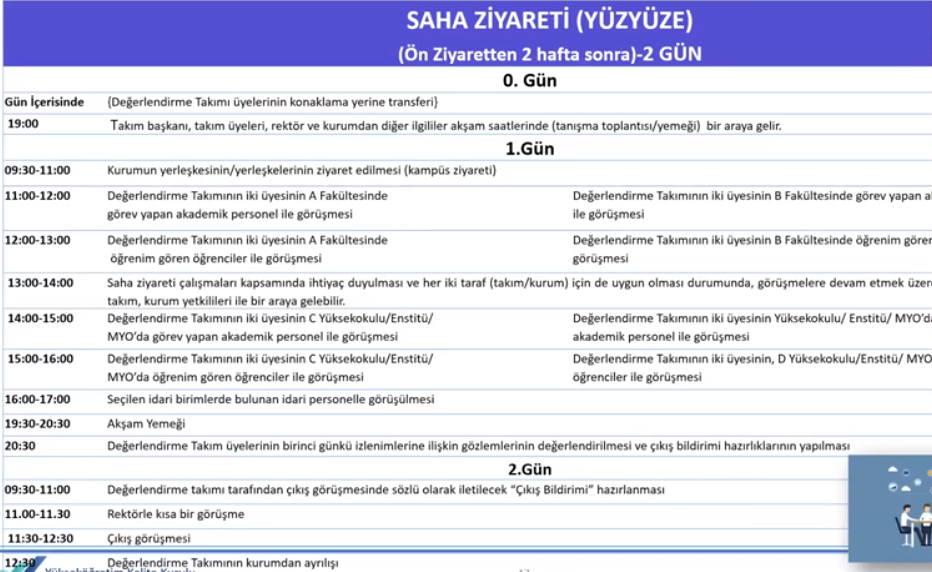 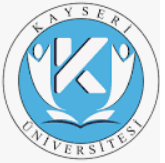 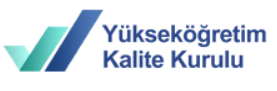 DEĞERLENDİRME SÜRECİ
Değerlendirme takımı; Kurumsal Dış Değerlendirme ve Akreditasyon Kılavuzu’nu temel alarak Üniversitemiz Kurumsal Geri Bildirim Raporunu (KGBR) hazırlayarak YÖKAK’ın onayına sunar. 

YÖKAK tarafından onaylanan KGBR kamuoyu ile YÖKAK ve üniversitemiz tarafından paylaşılır.
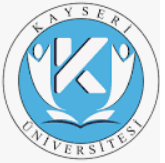 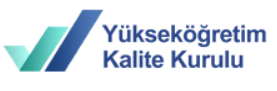 İZLEME SÜRECİ
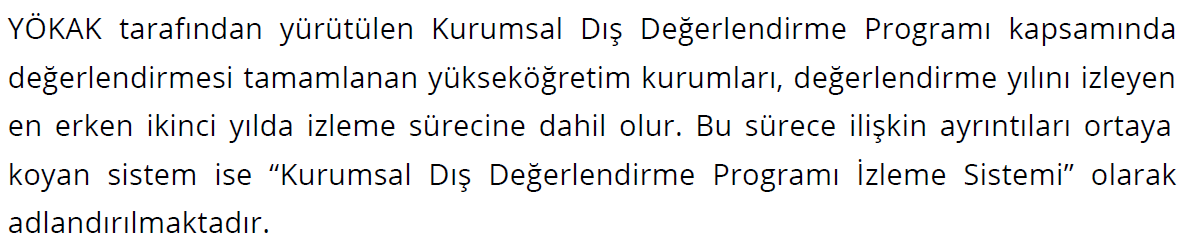 TEŞEKKÜRLER…
Kalite ve Strateji Geliştirme, Uygulama ve Araştırma Merkezikalite@kayseri.edu.tr Doç. Dr. Neslihan DEMİREL